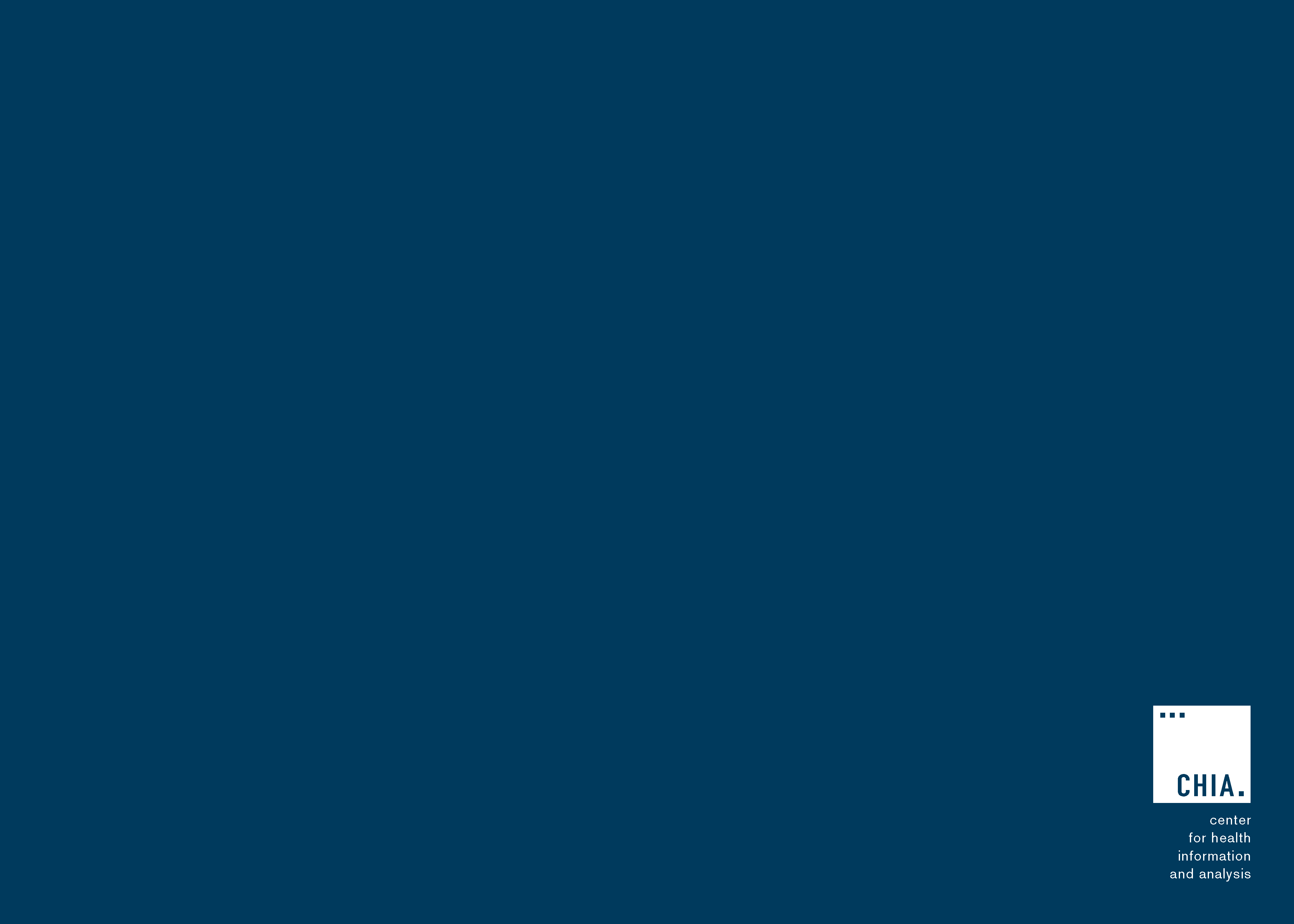 Massachusetts All-Payer Claims Database:Technical Assistance Group (TAG)
June 11, 2019
Agenda
MA APCD – 2019 Submission Guides

Enrollment Trends

Annual Report Filing Schedule

DOI Reporting

Questions
MA APCD 2019 Submission Guide Updates
Payer testing with CHIA will take place in July.
Updated variance forms will be sent in July.
Final Version 6.0 formatted files for June 2019 production data are due in July.
Submission guide changes effective for July 2019 production data are due in August.
Any resubmissions of older data must be in Version 2019 submission guide format starting in August.
MA APCD Intake Version 2019
Enrollment Trends Update
CHIA shared MA APCD-sourced enrollment counts for payer review earlier this month. These enrollment counts are based on payers’ March 2019 Member Eligibility (ME) submissions and do not reflect any additional supplemental data.

Please contact us with any comments or concerns about this data by June 28, 2019. Feedback received after this date may not be incorporated into the upcoming report. 

Thank you to payers who submitted Supplemental Data as requested in May.

For questions on Enrollment Trends: Contact your CHIA liaison and Lauren Almquist at lauren.almquist@state.ma.us
Enrollment Trends Timeline
Annual Report Filing Schedule
In addition, payers should continue to respond to any outstanding data questions or resubmission requests from CHIA or Gorman Associates.

Questions about TME-APM, Prescription Drug Rebates, or Relative Price reporting should be directed to Erin Bonney at Erin.Bonney@state.ma.us. 

Questions about the Annual Premiums Data Request should be directed to Ashley Storms at Ashley.Storms@state.ma.us or to CHIAData@gormanassociates.com.
7
DOI Reporting
Q1 2019 HMO Membership reports – responses due 7/20

Claims/Utilization reports:
Reviewing payer feedback from discussions
Next set of reports (data through March 2019) is in development
Next Meetings
July 9, 2019 @ 2:00 pm

August 13, 2019 @ 2:00 pm
Questions?